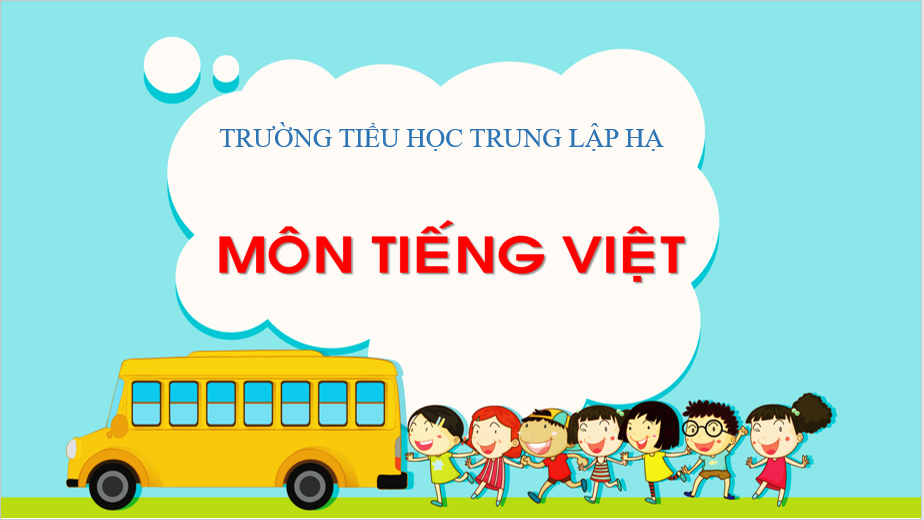 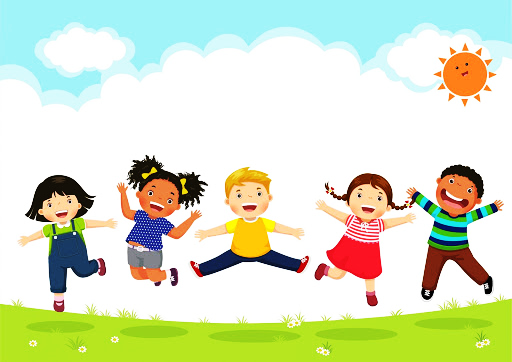 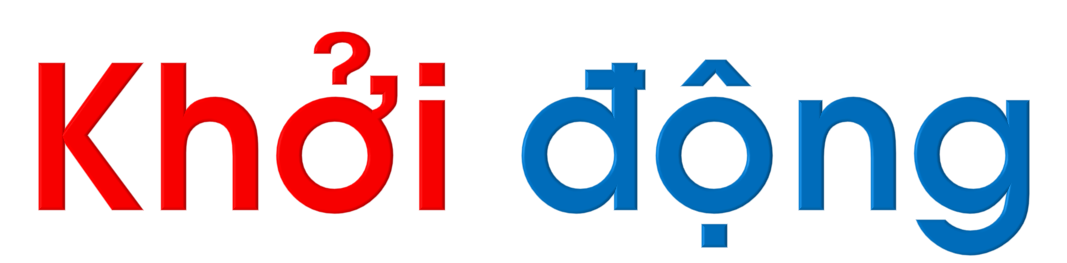 BÀI 5
Ôn tập và kể chuyện:
 Bé và chị đi chợ
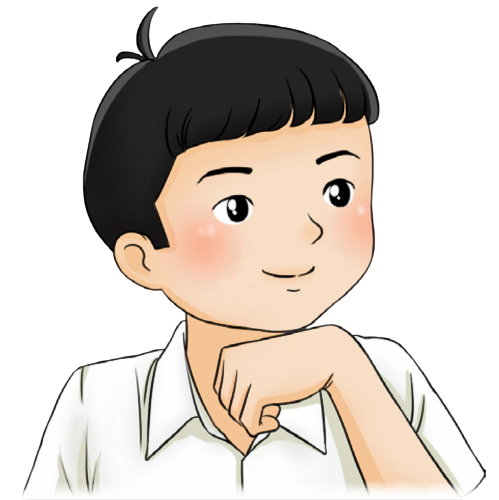 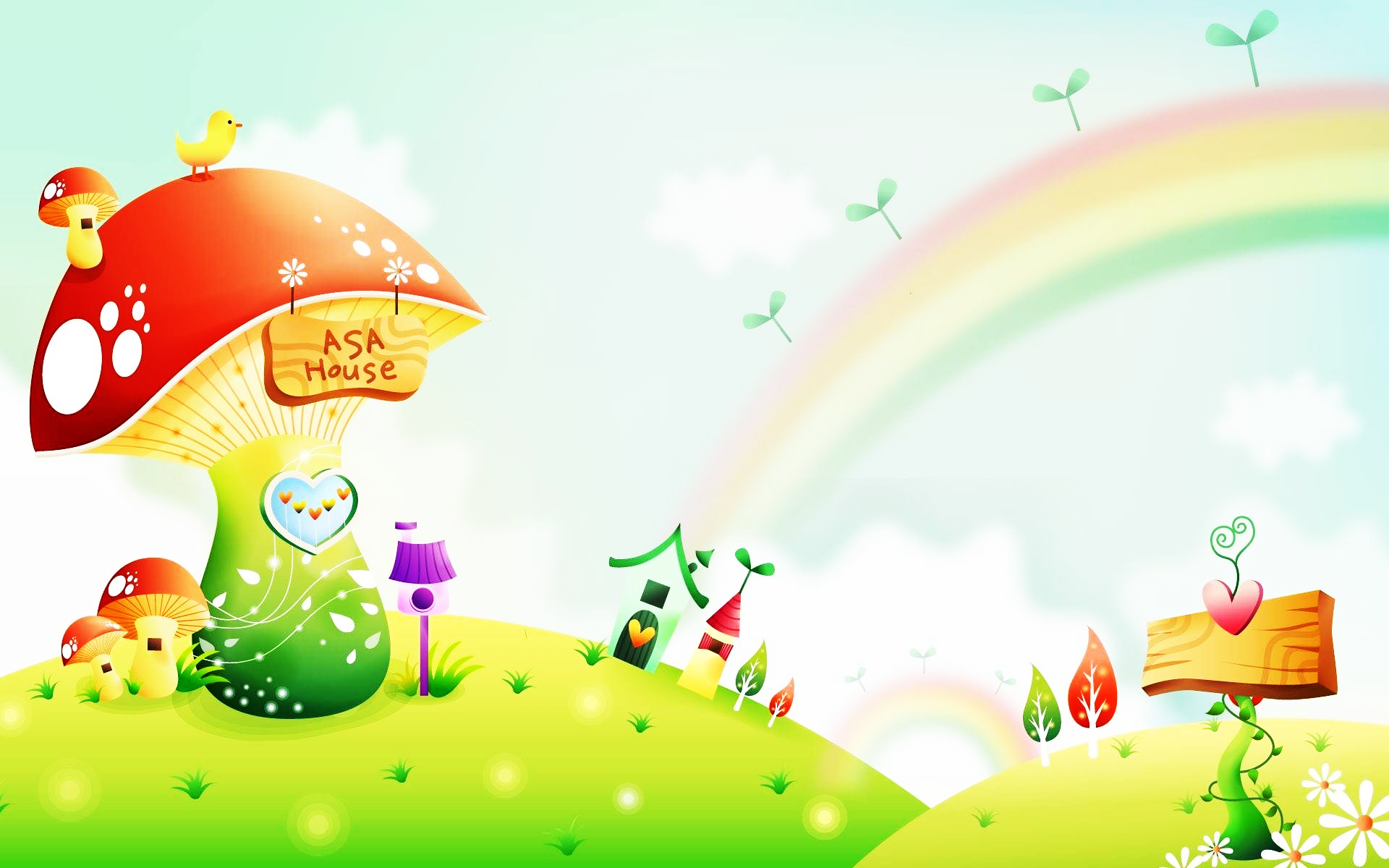 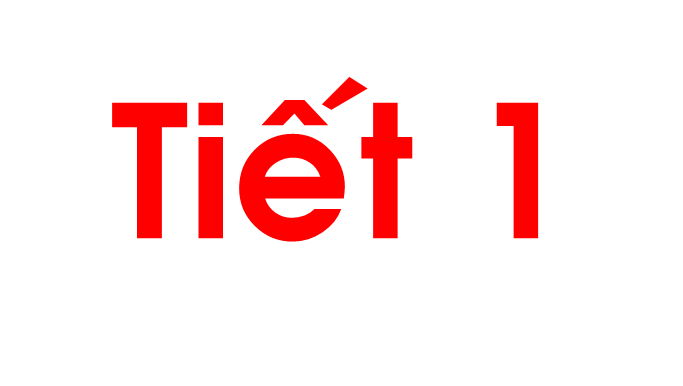 Tiếng Việt 1
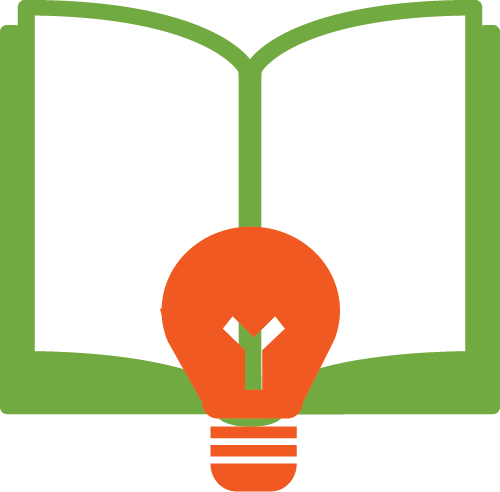 Đọc
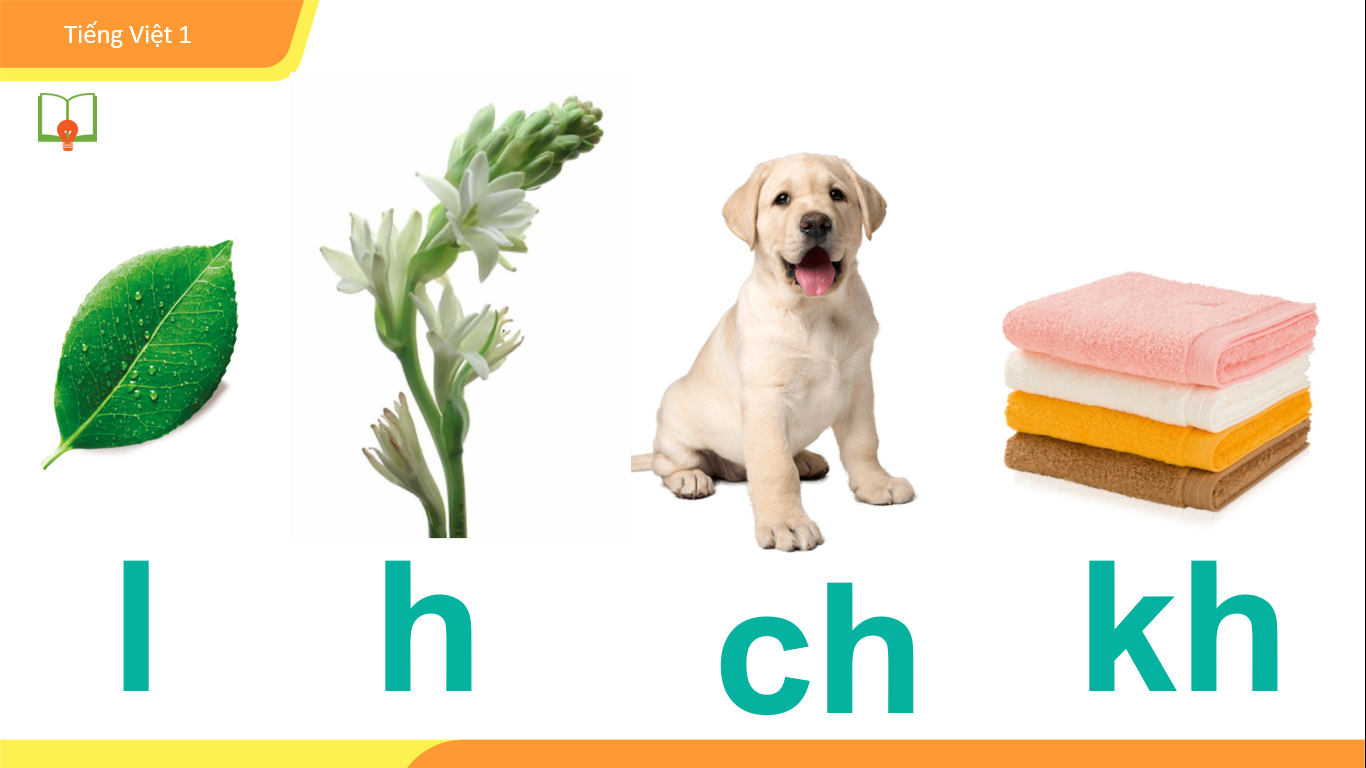 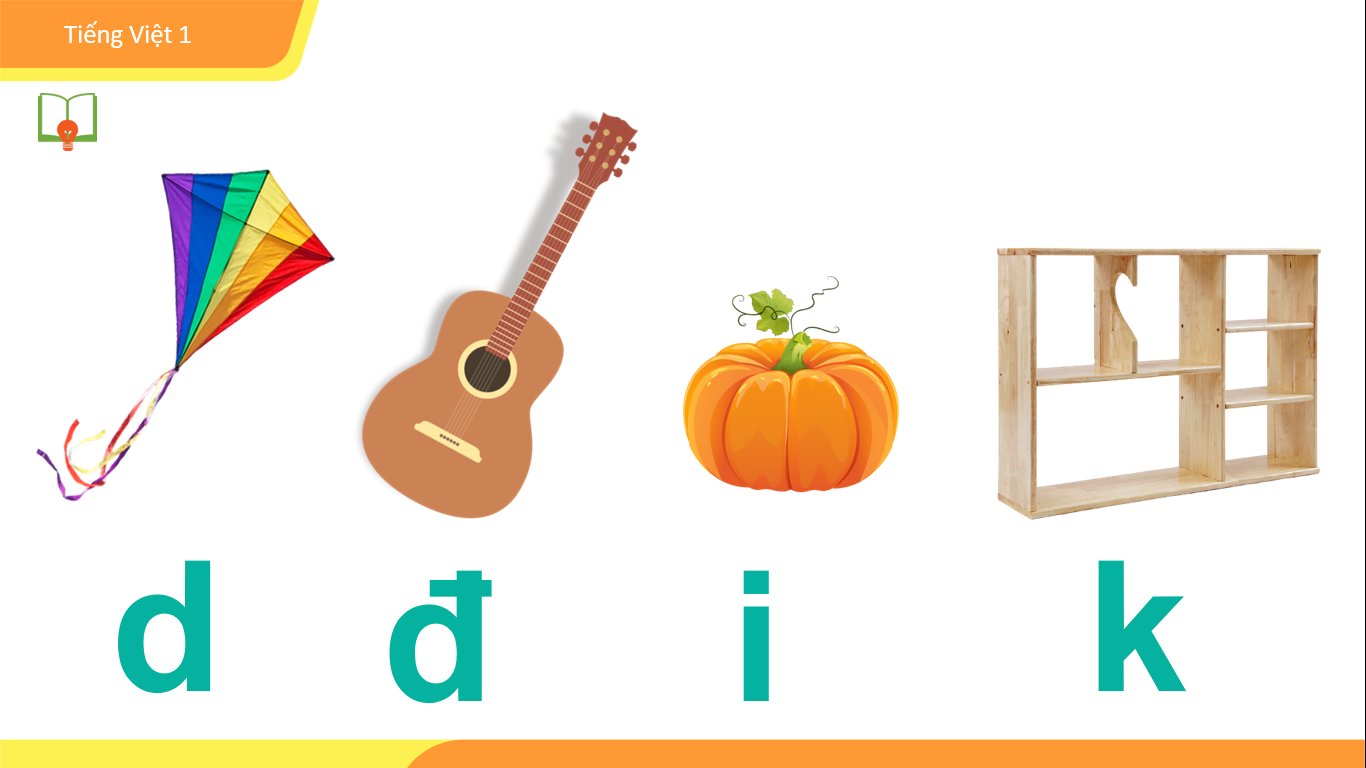 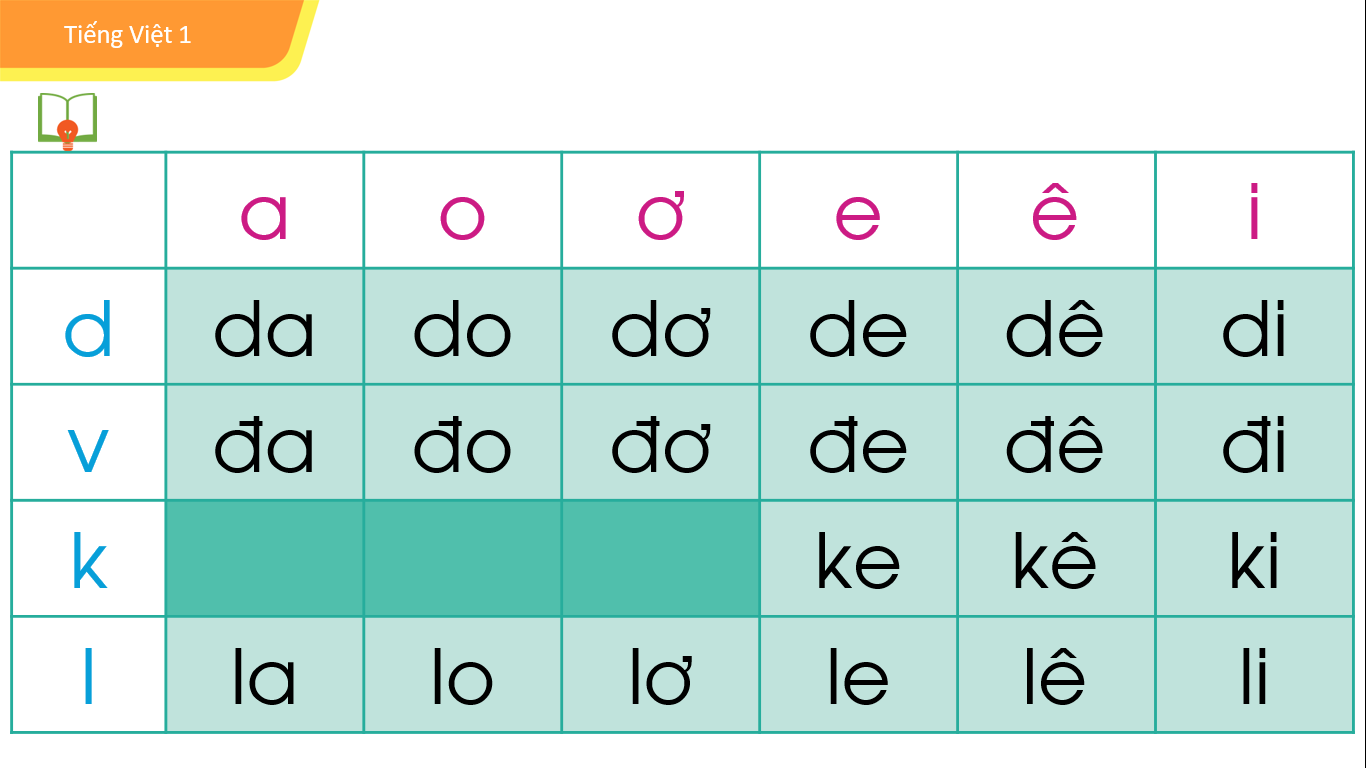 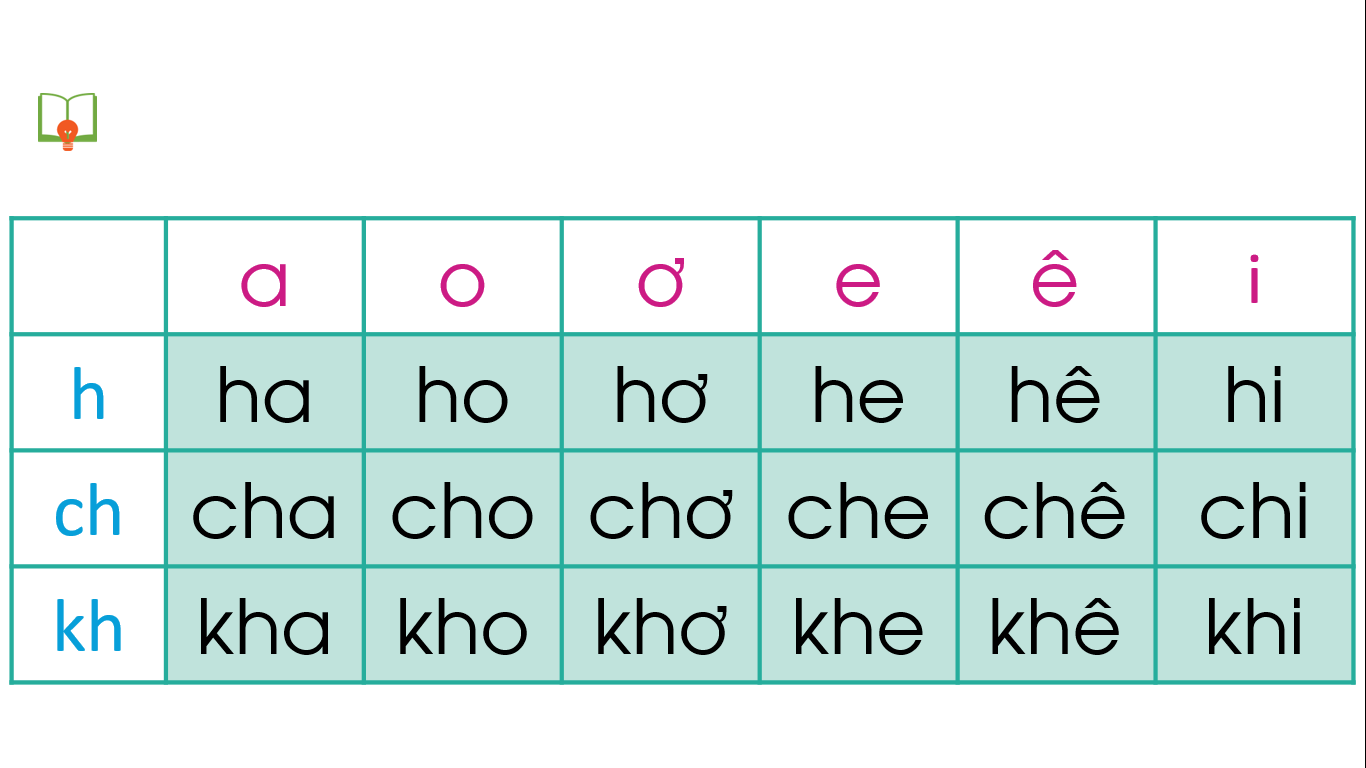 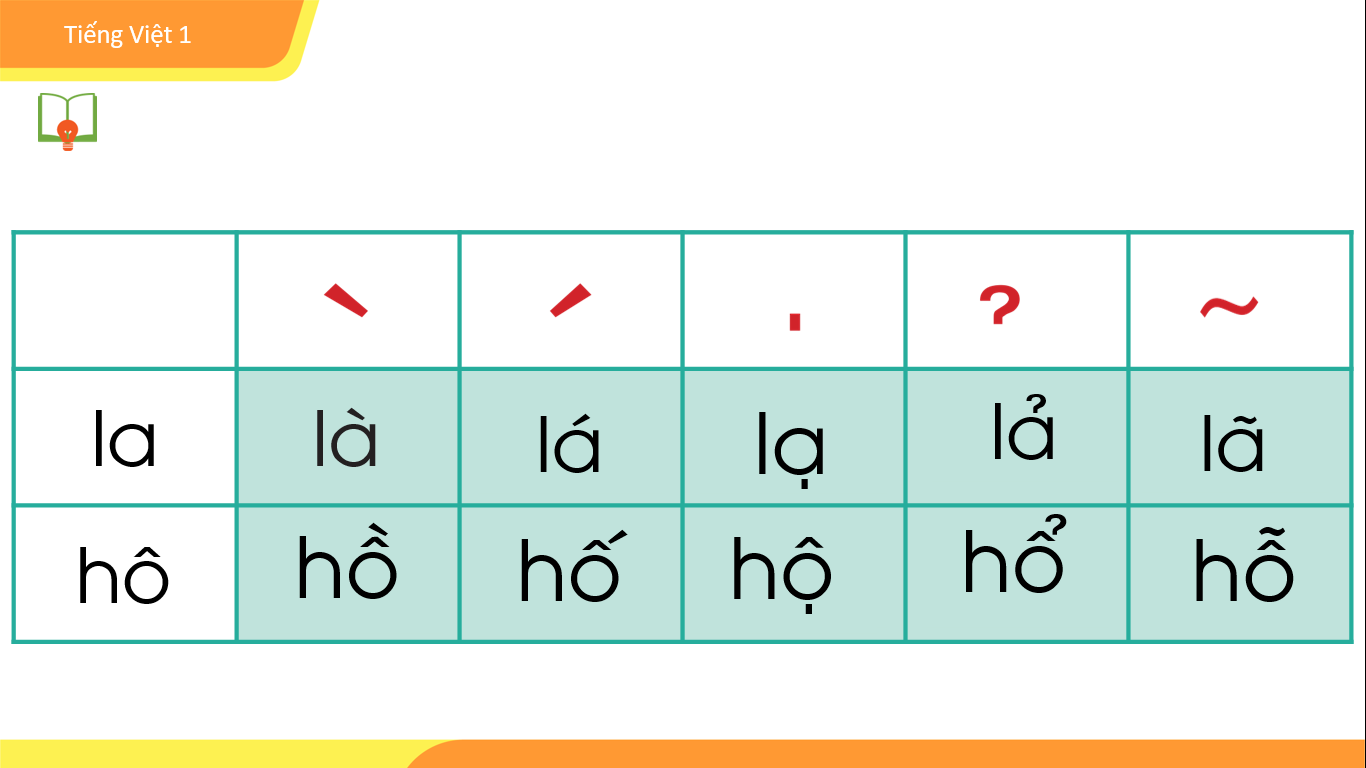 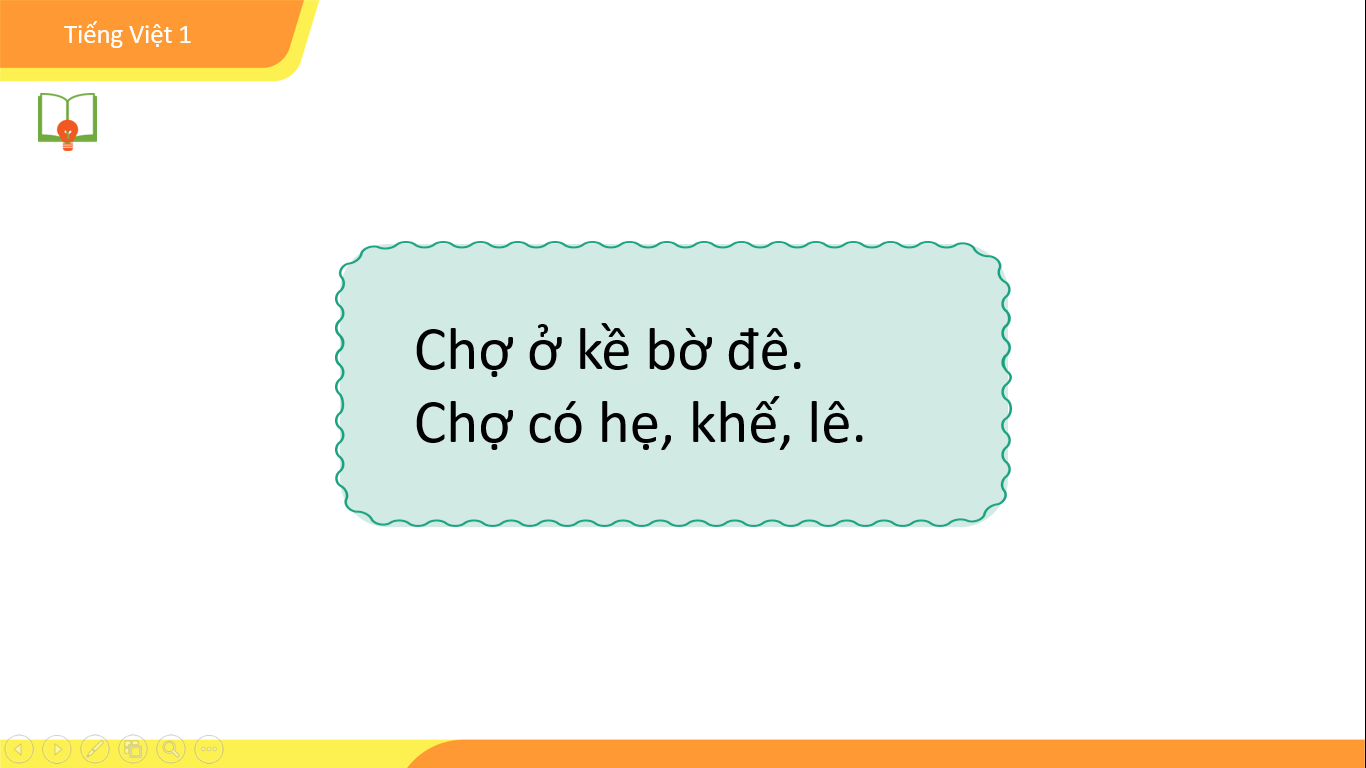 Tiếng Việt 1
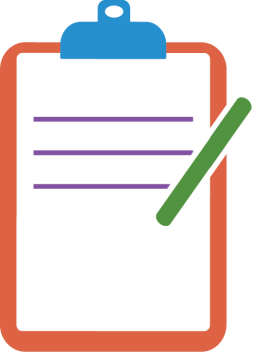 Viết
Tiếng Việt 1
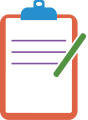 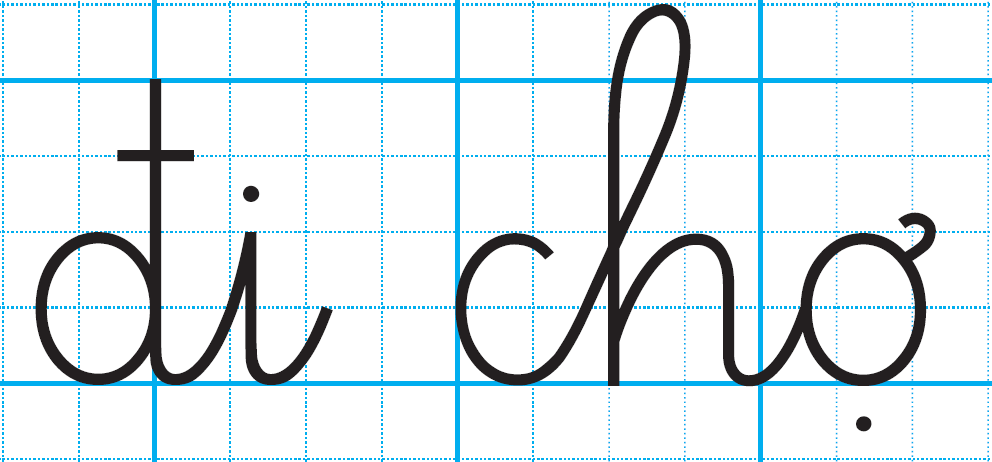 Tiếng Việt 1
Củng cố 
bài học
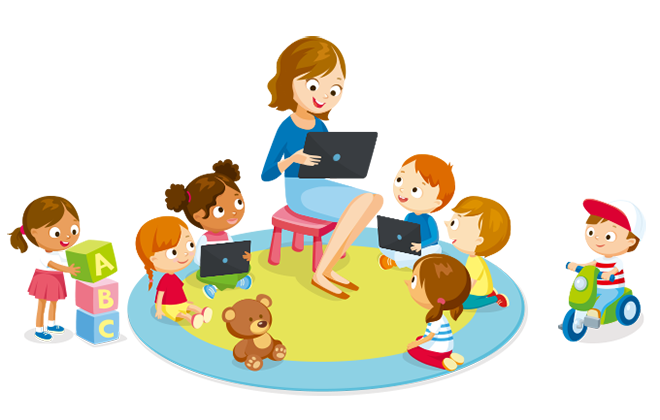